12th Ave S PBLSeattle Bicycle Advisory Board
Megan Hoyt
Christiana Farrell
Serena Lehman
Meeting Goals
Introductions
Megan Hoyt – Project Manager
Christiana Farrell – Project Developer
Serena Lehman – BMP Implementation Plan Program Manager 
Provide update on implementation of 12th Ave S PBL
Yesler to King
King to Charles
Timeline and Challenges
Bicycle Master Plan (BMP) Recommendations
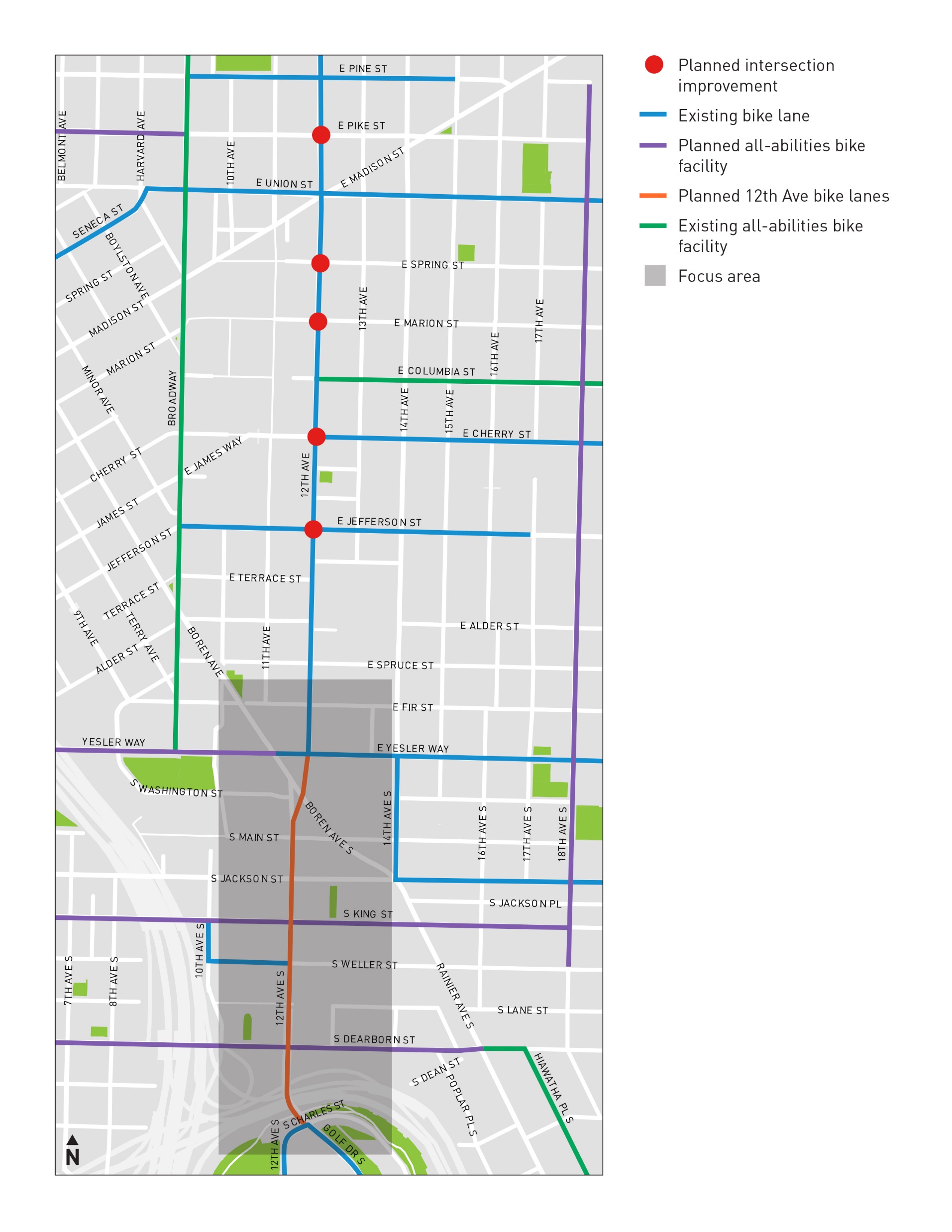 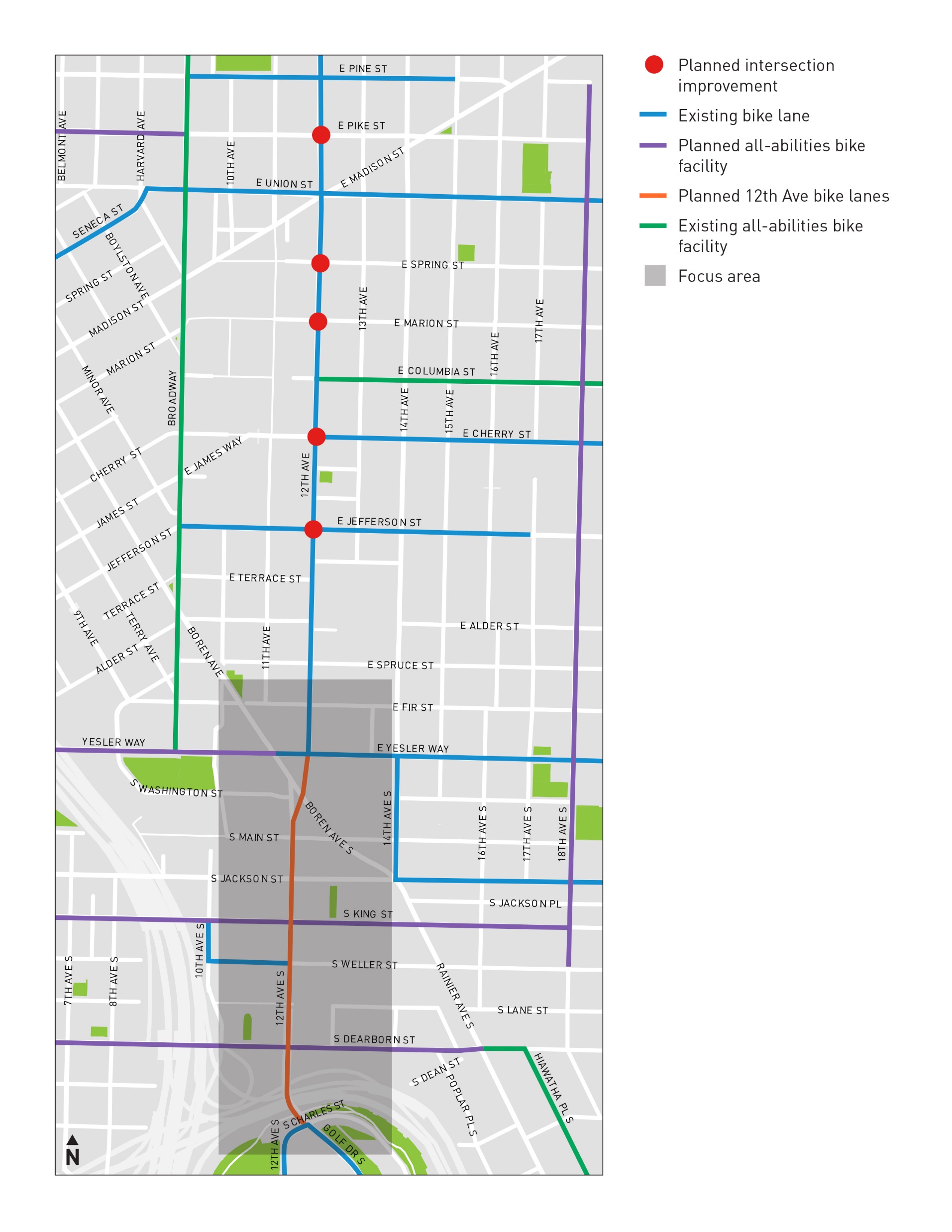 BMP Implementation Plan recommends a Protected Bike Lane on 12th Ave S between Yesler Way and Charles St
Typical Existing Cross-Section
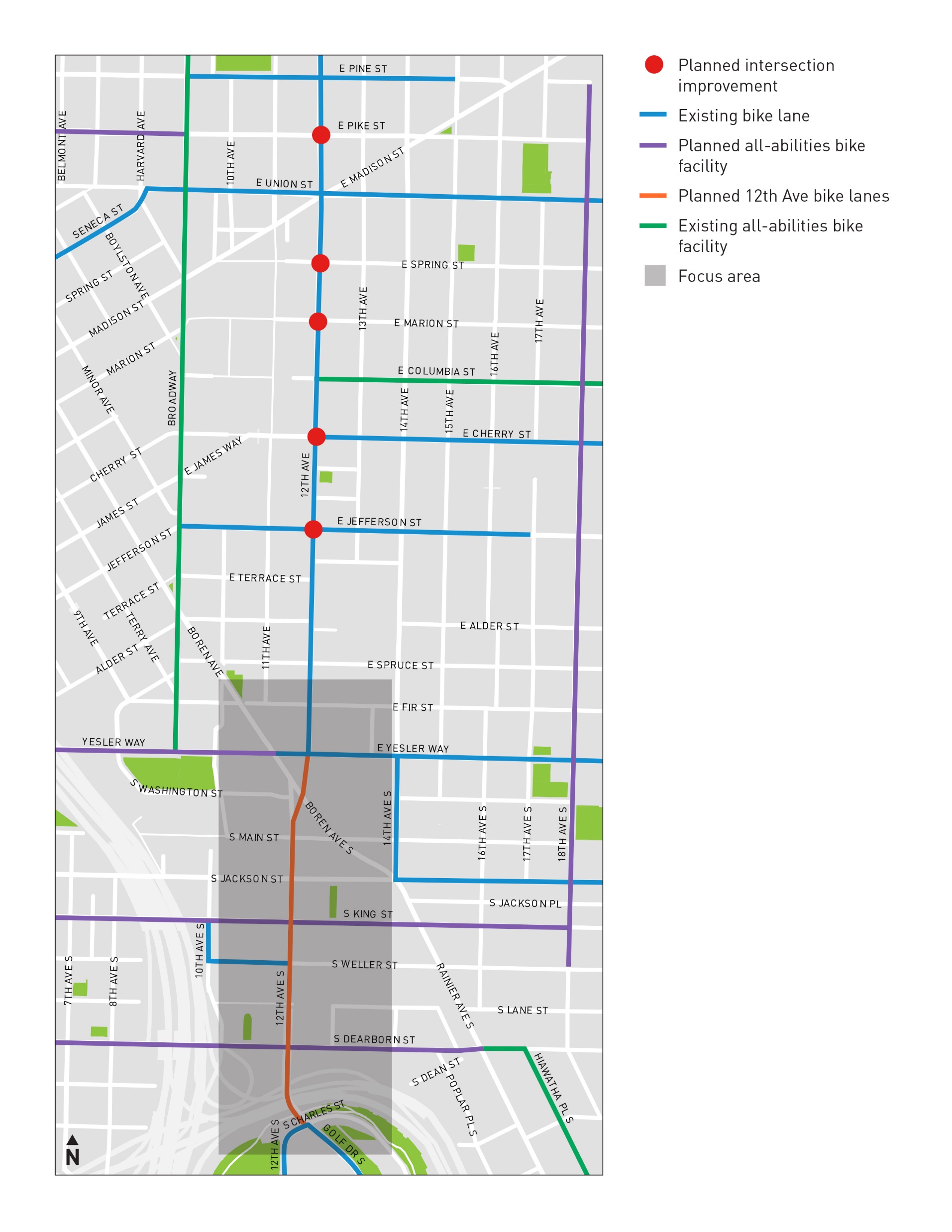 1
1. Yesler to Jackson
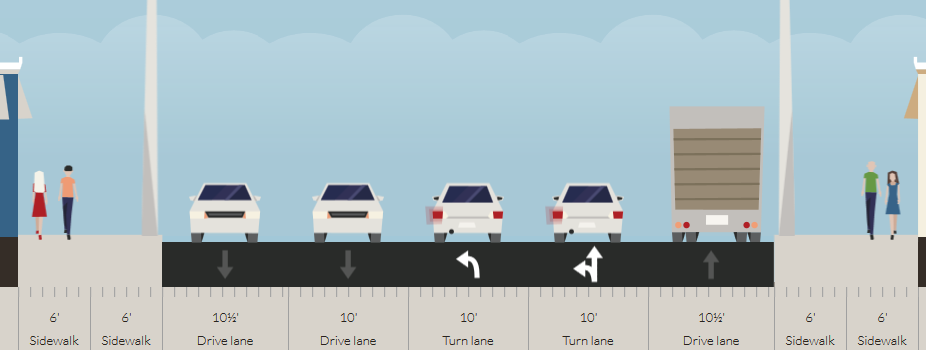 2
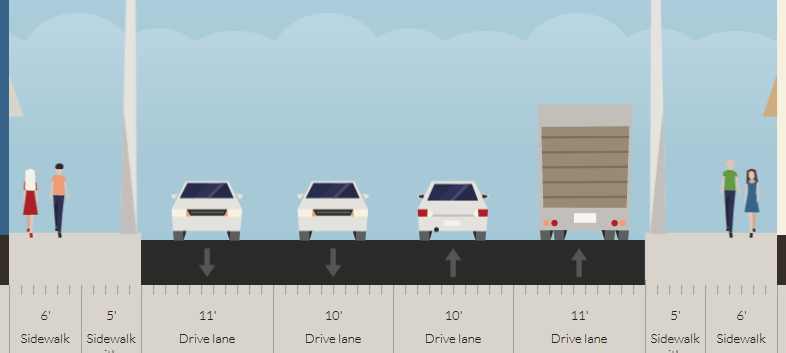 3. Weller to Charles
3
2. Jackson to Weller
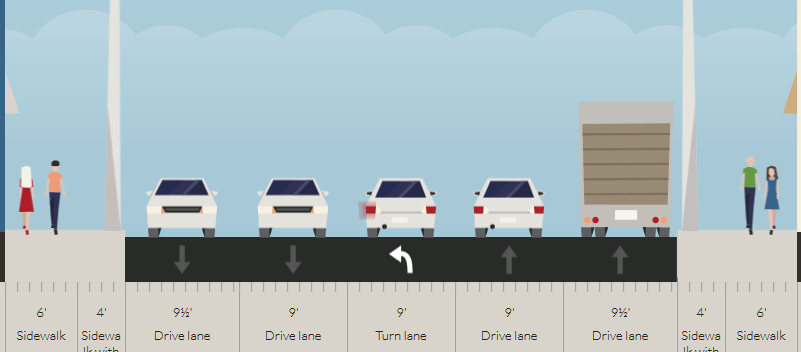 12th Ave / Boren Modal Constraints/Overlaps
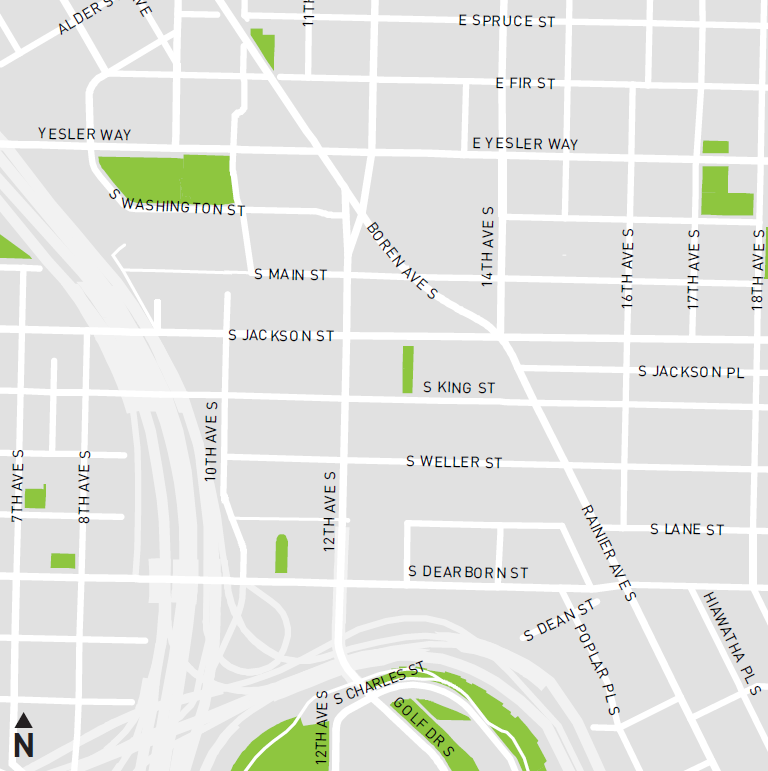 Safety Hot Spot
1. Streetcar
2. Boren Cars & Transit
Modal Priorities
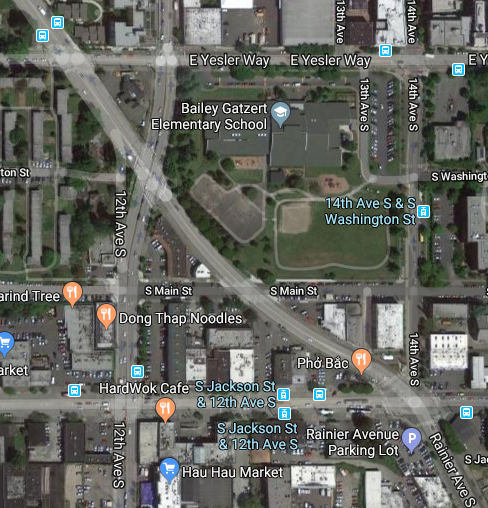 Significant investment in Streetcar speed and reliability at Yesler and Jackson
Transit needs on S Jackson St and on Boren Ave
Bicycle safety/mobility on 12th
Modeling Results
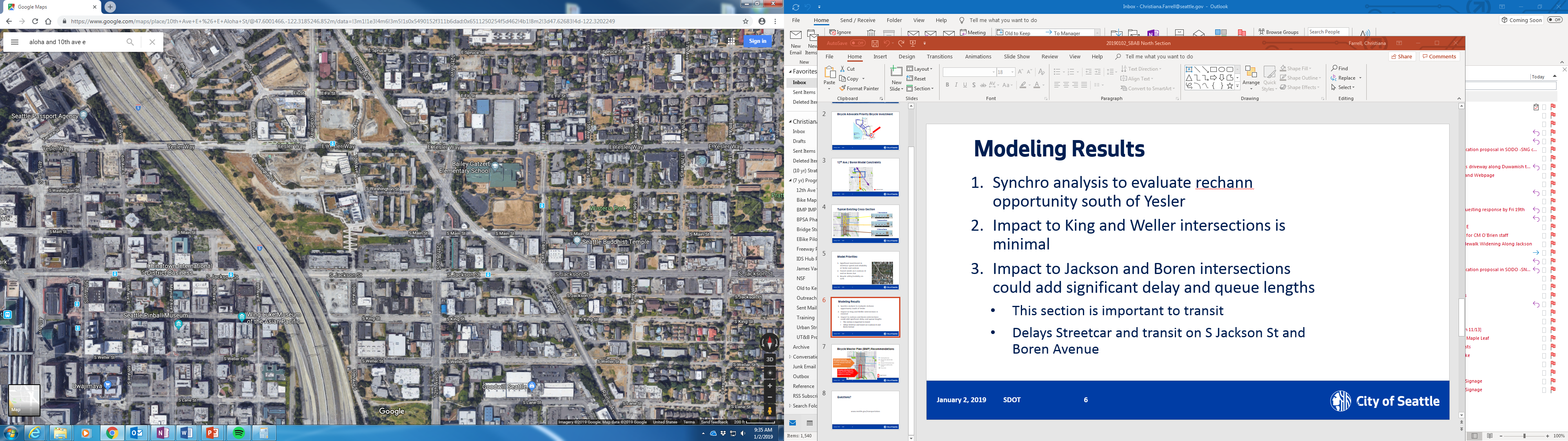 Traffic model developed Yesler to Charles 
One travel lane removed each direction for PBL
Impacts to Yesler, Boren, and Jackson intersections add significant delay and queue lengths
Especially delays streetcar and transit 
Impact to King and Weller intersections is minimal
7
Vision Zero 12th Ave S Project
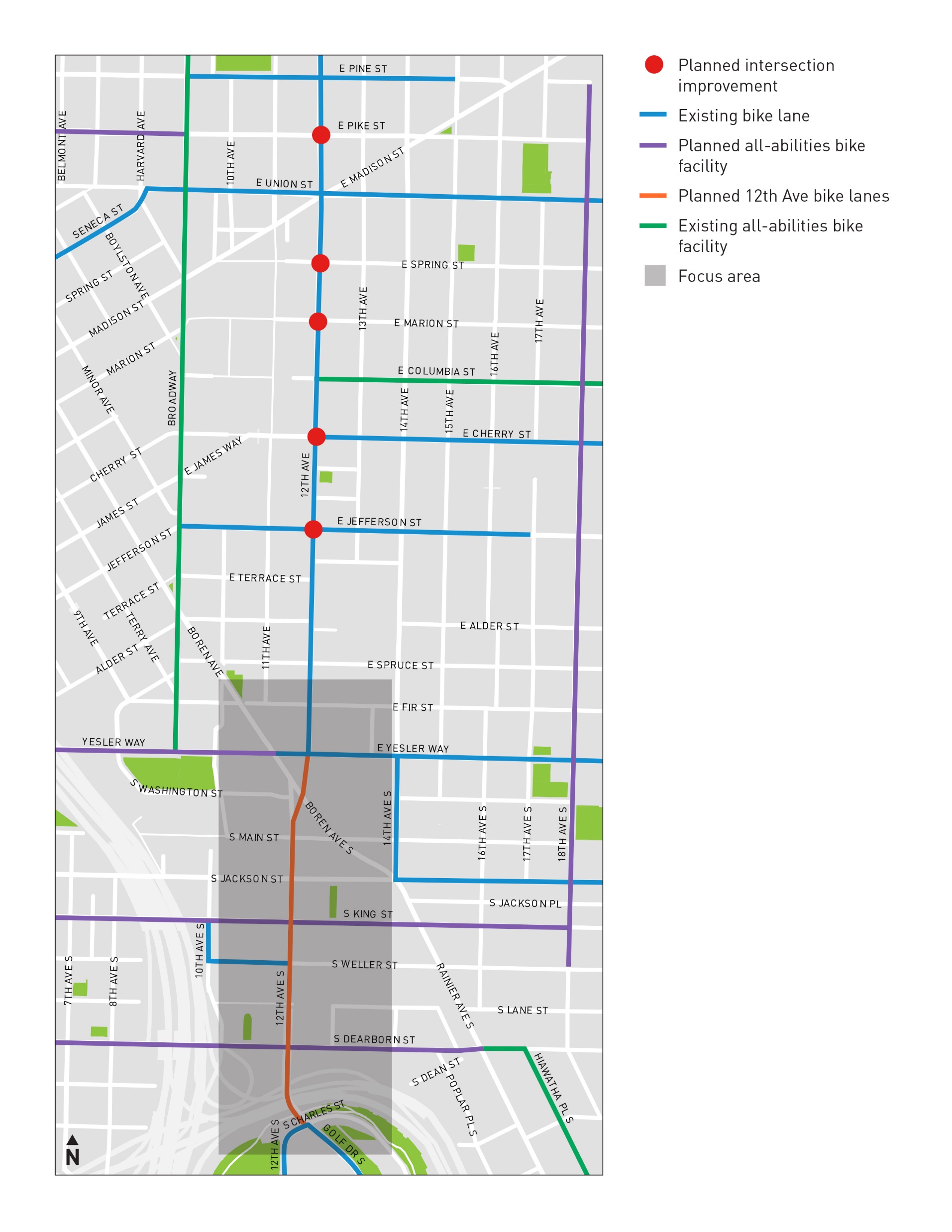 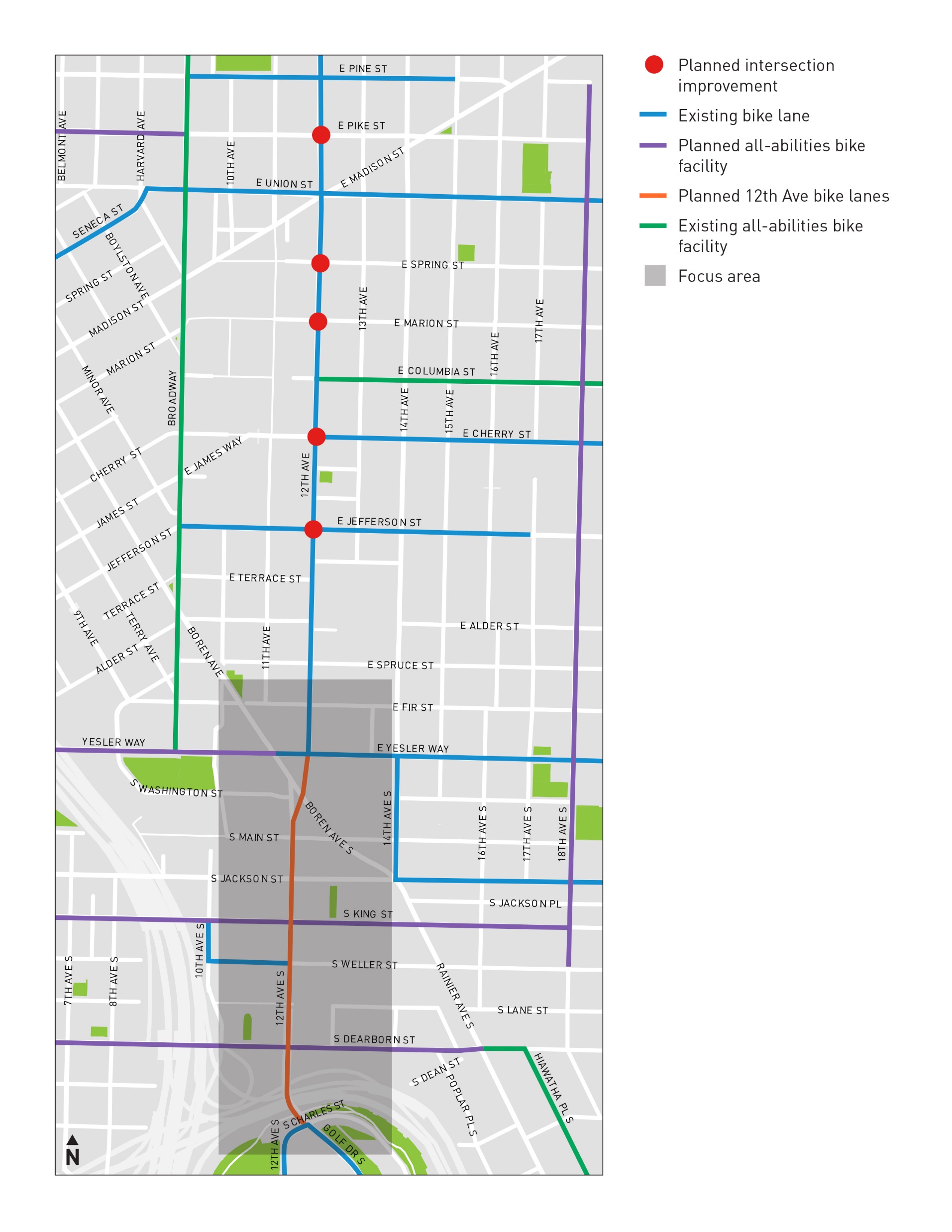 This project will only focus on 
12 Ave S between S King St and 
S Charles St, to connect trail to Neighborhood Greenway
Project Extents
Bicycle Advocate Priority Bicycle Investment
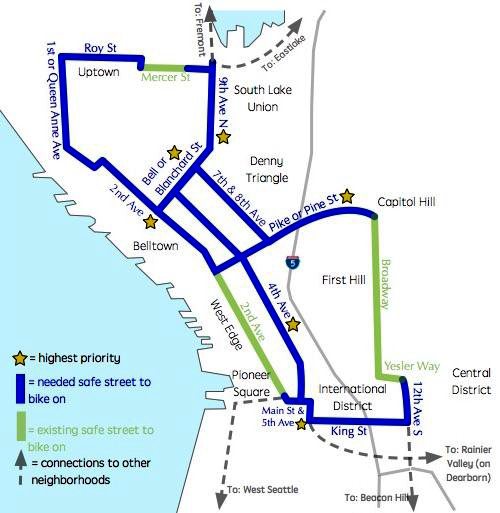 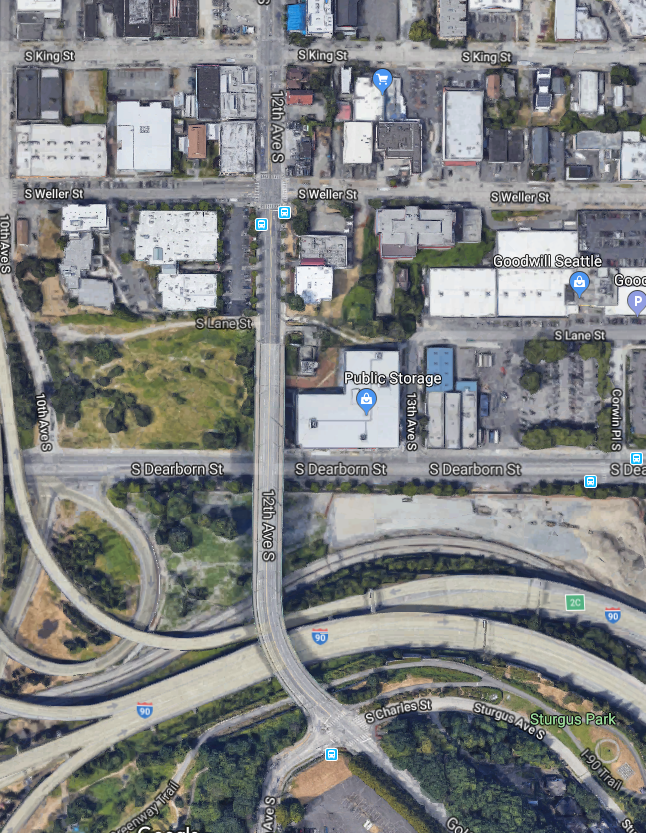 Proposed Scope
Safety projects:
S Weller St
S Charles St/Golf Dr S
Protected Bike Lane: S King St to S Charles St to connect trail and Neighborhood Greenway 
Construct portions of S King St Neighborhood Greenway at King St intersection
Transit Facilities
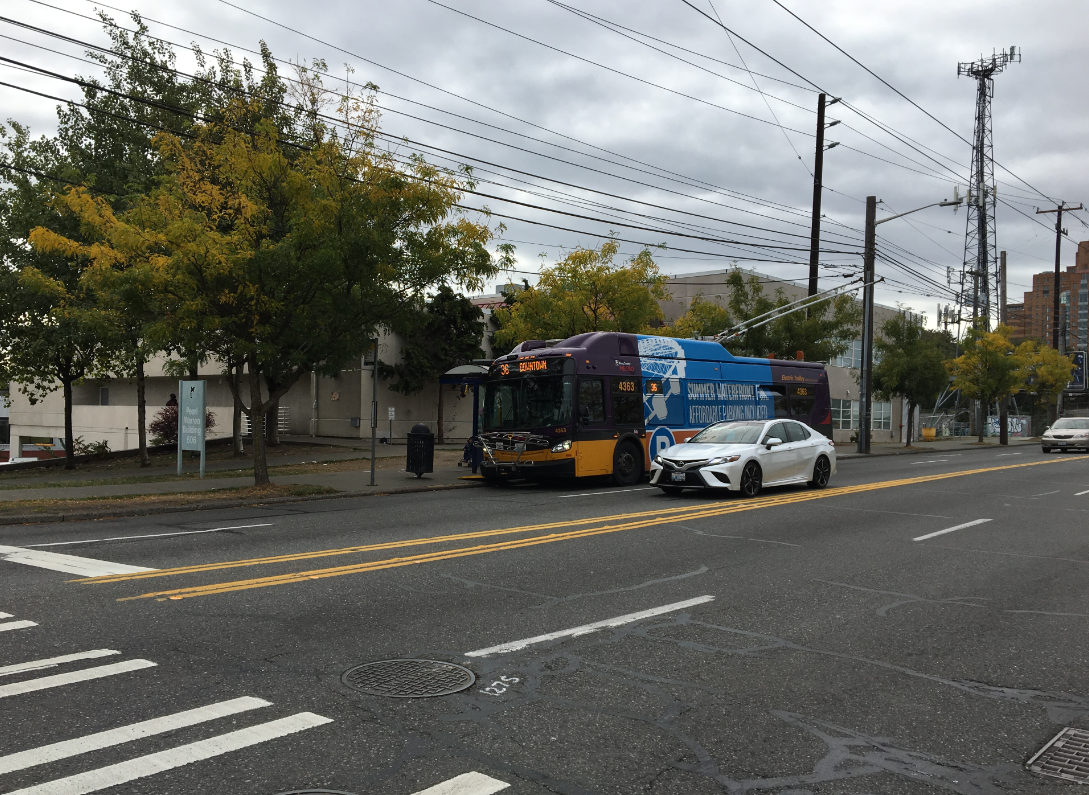 High ridership
Need for in-lane stops and efficient bus routes with minimal delay 
Transit dependent populations
SIHB, Navigation Center
Longer dwell times 
Not able to add SB in-lane stop 
High number of transfers to S Jackson St
Parking / Loading Needs
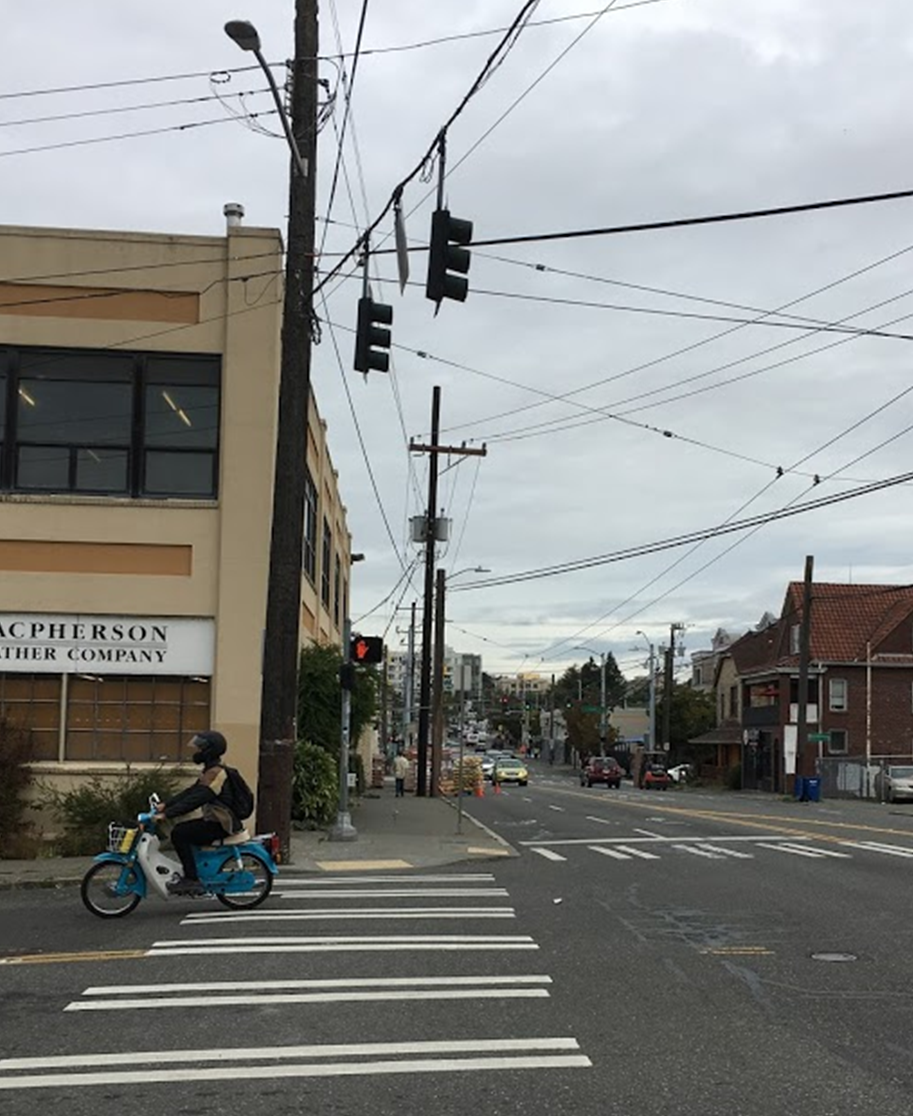 Consistent business needs for freight loading with limited possibilities
Concerns about reducing parking in Little Saigon Neighborhood
Park development 
New residential and business construction
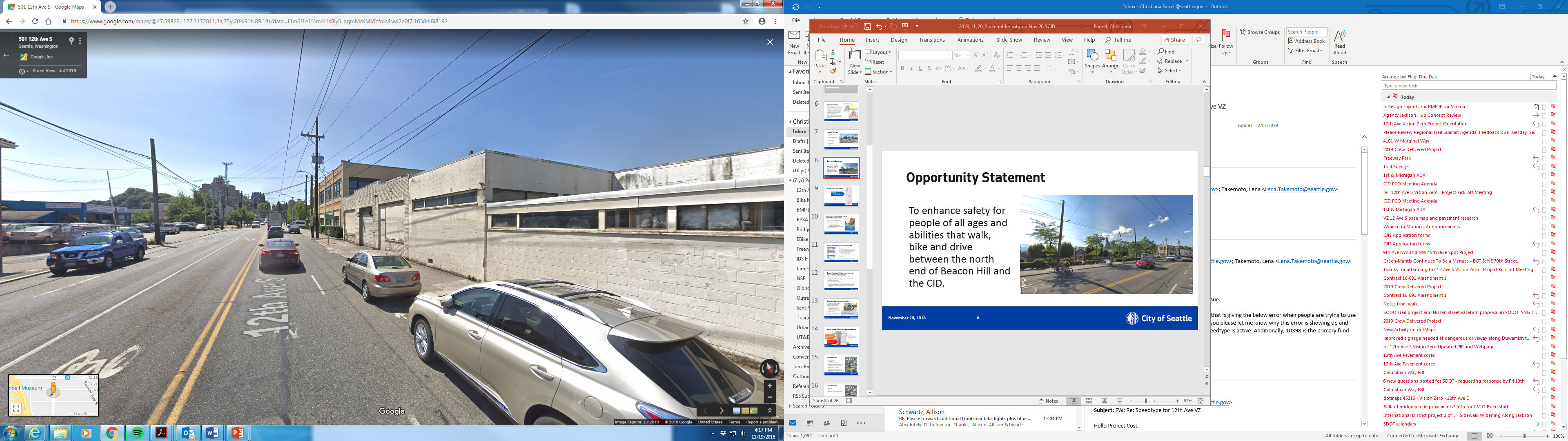 Land Use Development
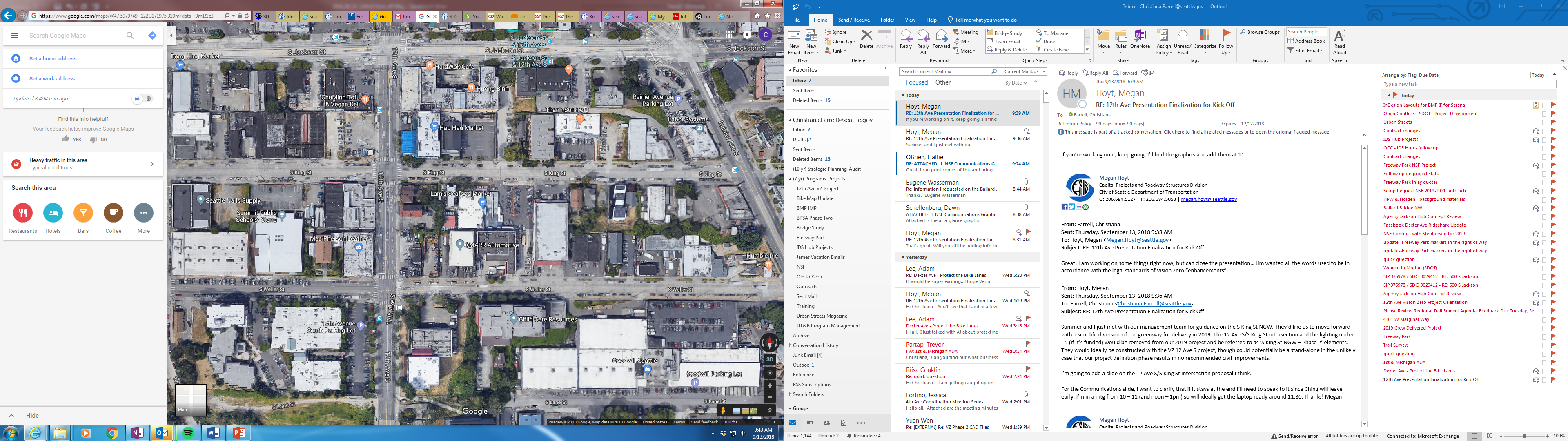 Land use changes nearby
Impact on traffic volumes and turning movements
Adjacent properties
New Park
S King St developments & 10th/Jackson development
SIHB Building
Navigation Center
Yesler Terrace
Timeline
February/March 2019 – Return to SBAB with Scope Details
Q1 2019 – Finalize Scope
2019 – Design
2020 – Implementation (Late Summer)
Questions?